САМЫЙ УМНЫЙ
Викторина по роману Жюля Верна 
«Дети капитана Гранта»
В презентации использованы фотографии из к/ф
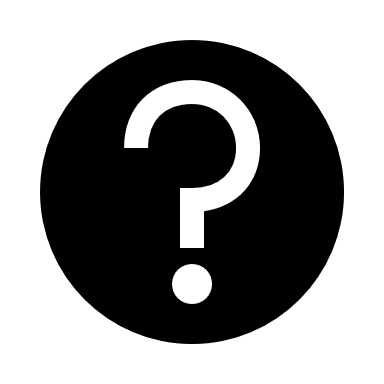 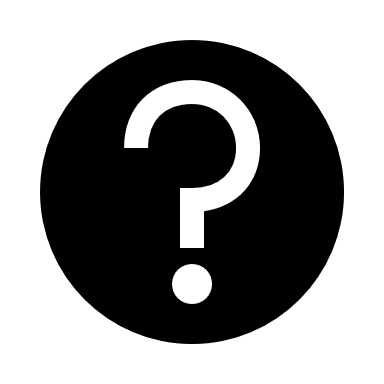 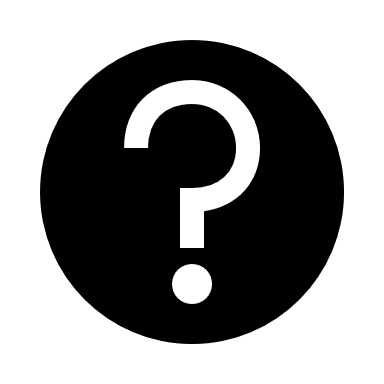 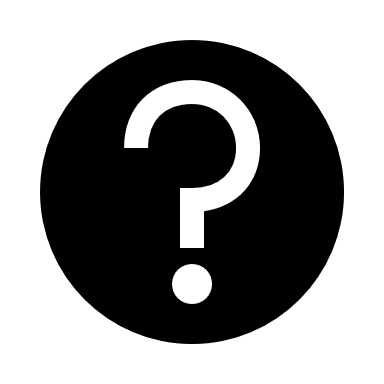 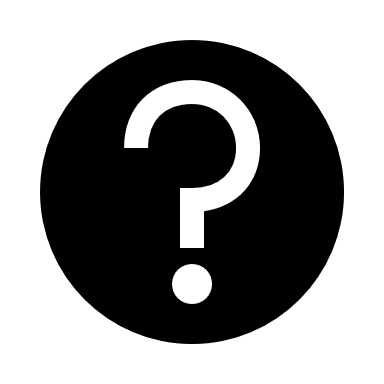 Ему было тридцать два года «Он был высокого роста, с несколько суровыми чертами лица, но необыкновенно добрыми глазами. От него так и веяло  поэзией горной Шотландии. Он слыл человеком исключительной отваги, предприимчивым и благородным. В своем графстве он поощрял все передовое, в душе же оставался страстным патриотом…и, участвуя в состязаниях Королевского Темзинского яхт-клуба, радел лишь о славе родной Шотландии
ГЕРОИ 1
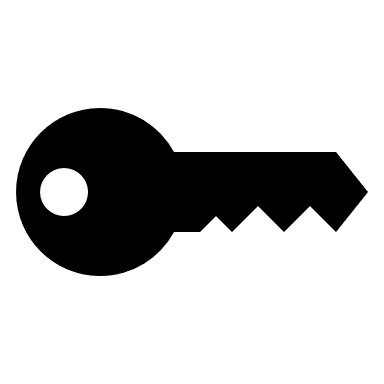 «Ее красивое, немного утомленное лицо, ее глаза, видимо, пролившие  уже немало слез, ее грустное, но не робкое выражение лица, ее бедная, но опрятная одежда – все располагало в ее пользу».
ГЕРОИ2
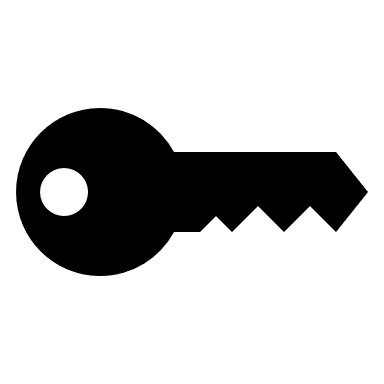 «Это был высокий, сухощавый человек лет сорока. Он походил на длинный гвоздь с широкой шляпой. Голова у него была круглая, крепкая, лоб высокий, нос длинный, рот большой и выдающийся вперед подбородок. Глаза скрывались за огромными  круглыми очками… Лицо у него было умное и веселое.  /…/ На нем была дорожная фуражка, бархатные коричневые панталоны, той же материи куртка с  бесчисленными карманами, которые были туго набиты всевозможными записными книжками…/…/ Через плечо  у него болталась на ремне подзорная труба»
ГЕРОИ3
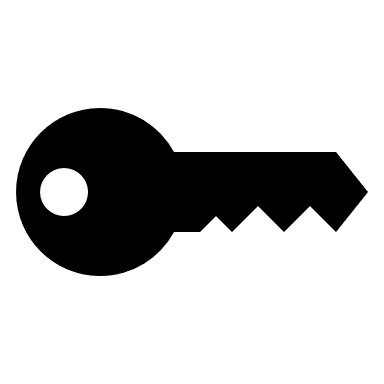 «Он считался одним из лучших шкиперов Глазго. «Ему было тридцать лет. Несколько суровые черты лица его дышали мужеством и добротой. Ребенком он был взят в замок Малькольм-Касл. Семья Гленарван воспитала его и сделала из него прекрасного моряка. Он успел уже совершить несколько дальних плаваний, неоднократно давая доказательства энергии и хладнокровия».
ГЕРОИ4
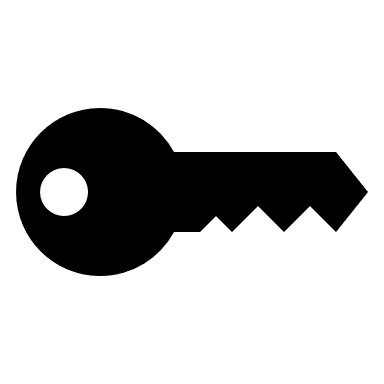 «Это был мужчина пятидесяти лет с правильными, спокойными чертами лица, дисциплинированный; он слыл за человека с прекрасным, ровным характером: скромный, молчаливый, мирный и добродушный, всегда со всем согласный, никогда не теряющий хладнокровия.» Он «не только проявлял храбрость на полях сражений  и обладал обычной для военных  физической мощью, свойственной людям большой мускульной силы, но, что было гораздо важнее,  у него было нравственное мужество, сила духа».
ГЕРОИ5
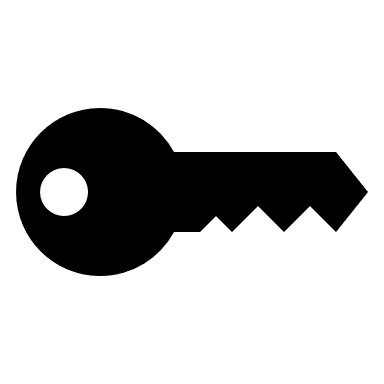 На котором языке был написан документ из бутылки.
ЯЗЫК1
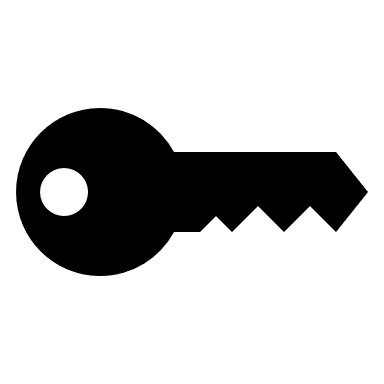 Что значит команда «Фок на гитовы»?
ЯЗЫК2
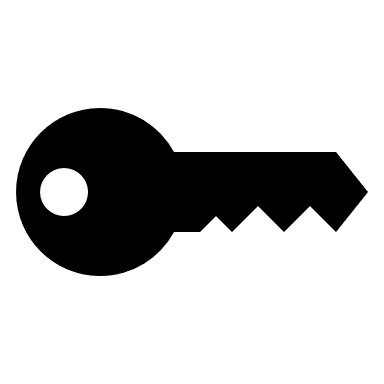 Какой язык изучал Паганель?
ЯЗЫК3
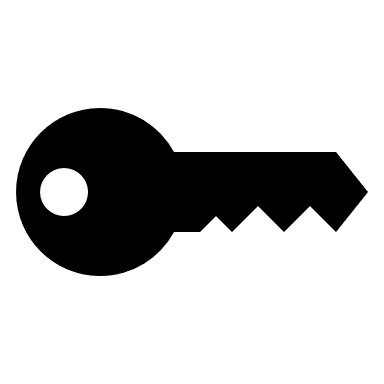 Имя какого известного писателя упоминается в романе при описании замка лорда Гленарвана?
ЯЗЫК4
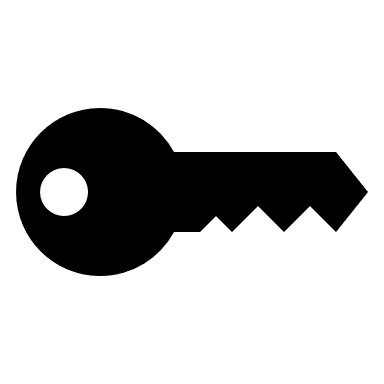 Что рассказывал Паганель своим спутникам, когда наводнение заставило забраться их на дерево?
ЯЗЫК5
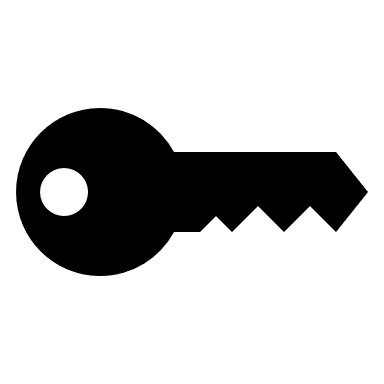 Чем было отбито горлышко бутылки с запиской?
ДЕТАЛИ1
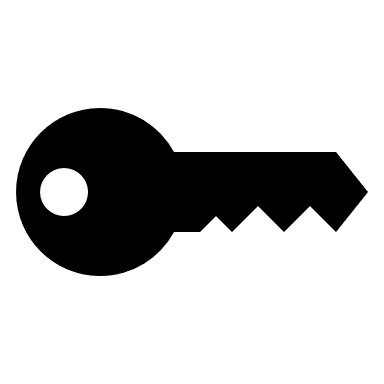 Как назывался корабль, на котором герои отправились в путешествие?
ДЕТАЛИ2
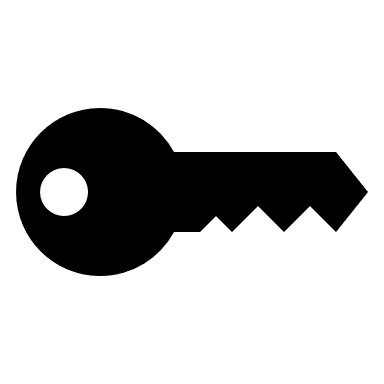 При помощи чего Паганель разжег костер?
ДЕТАЛИ3
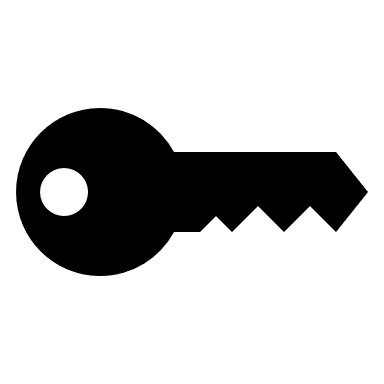 Как называется татуировка, украшающая вождя маори?
ДЕТАЛИ4
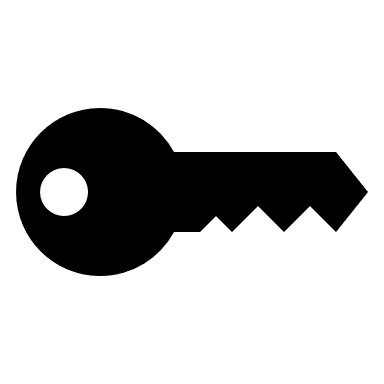 Что нашли матросы в рыбе-молот?
ДЕТАЛИ5
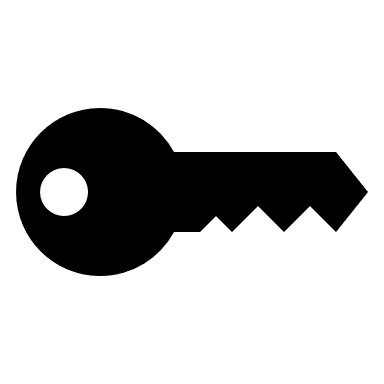 Какую реку отправлялся исследовать Паганель?
ГЕОГРАФИЯ1
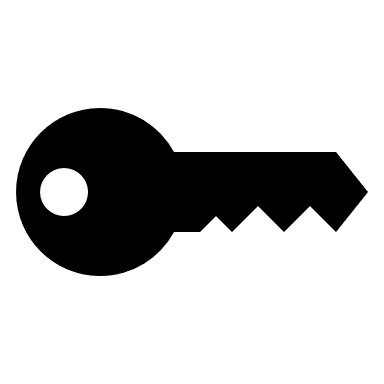 В каком направлении дуют муссоны в Индийском океане с октября по апрель?
ГЕОГРАФИЯ2
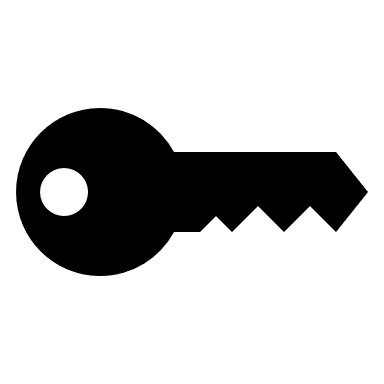 Как назывался остров, на котором высадили Айртона?
ГЕОГРАФИЯ3
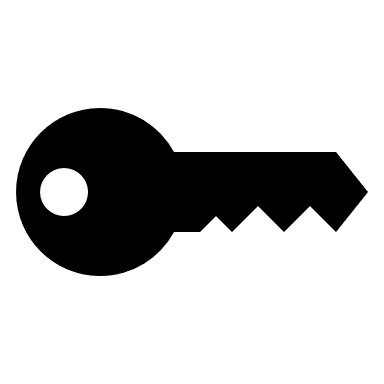 По какой параллели продвигались путешественники в поисках капитана Гранта?
ГЕОГРАФИЯ 4
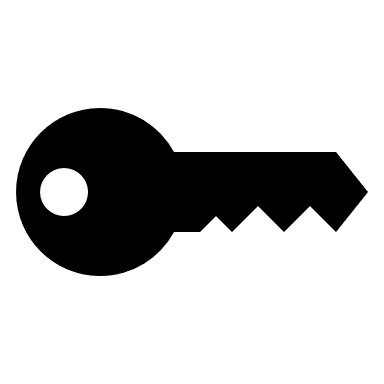 Куда первым делом отправились путешественники в поисках капитана Гранта?
ГЕОГРАФИЯ5
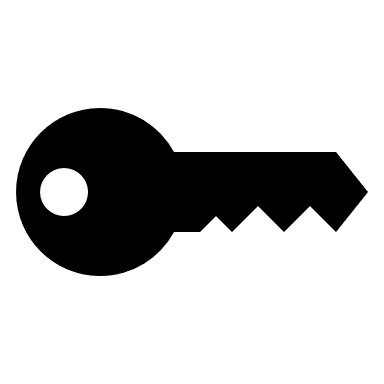 Как Жак Паганель оказался на «Дункане»?
ИСПЫТАНИЯ1
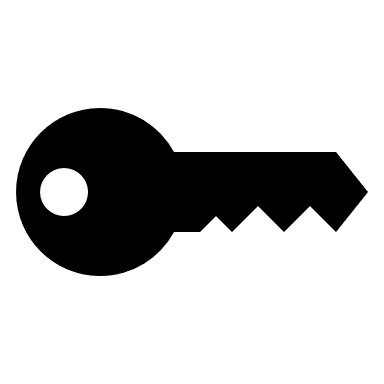 Какая птица чуть было не лишила жизни Роберта Гранта?
ИСПЫТАНИЯ2
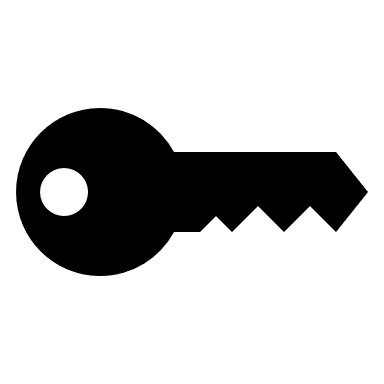 Кто принял решение вызвать на себя стаю волков, чтобы спасти путешественников?
ИСПЫТАНИЯ3
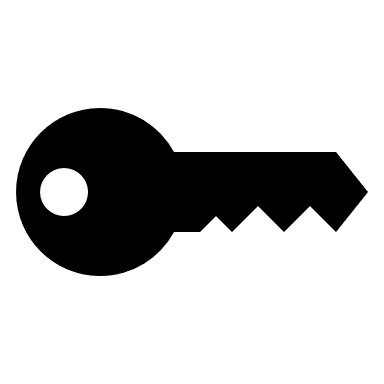 Что помогло Джону Манглсу вывести «Дункан» из страшной бури в Индийском океане?
ИСПЫТАНИЯ4
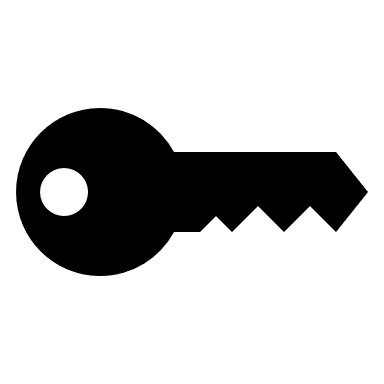 Какое испытание ожидало путешественников в Новой Зеландии?
ИСПЫТАНИЯ5
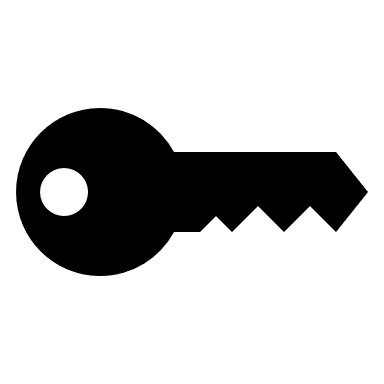 ОТВЕТЫ
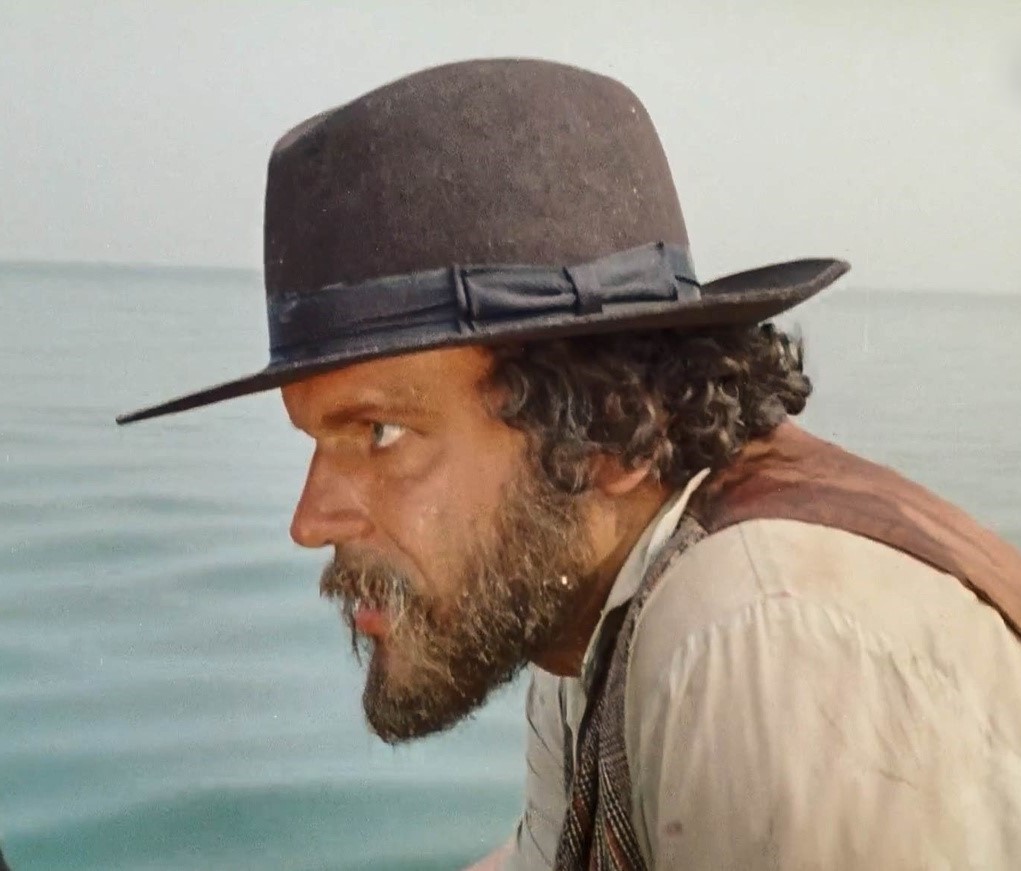 Эдуард Гленарван
ГЕРОИ 1ОТВЕТ
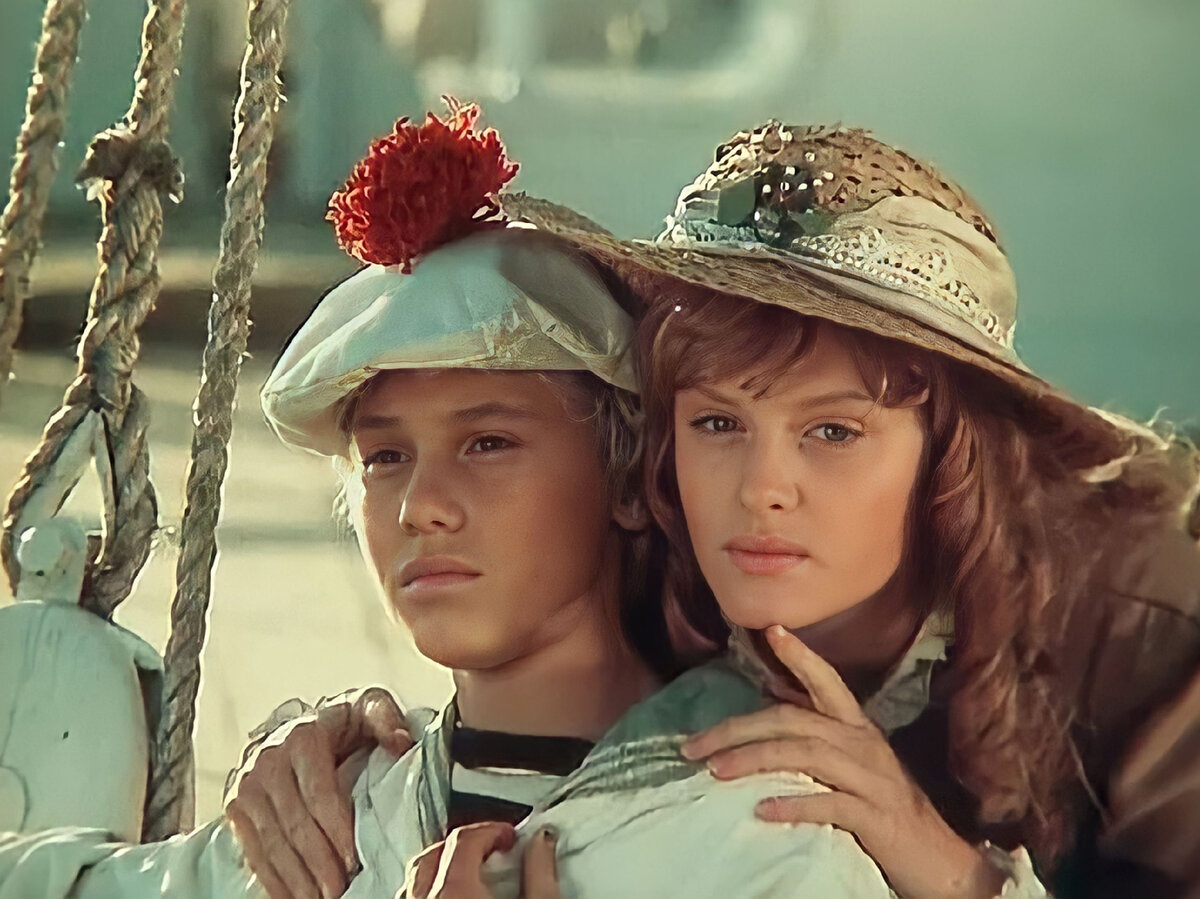 Мери Грант
ГЕРОИ 2ОТВЕТ
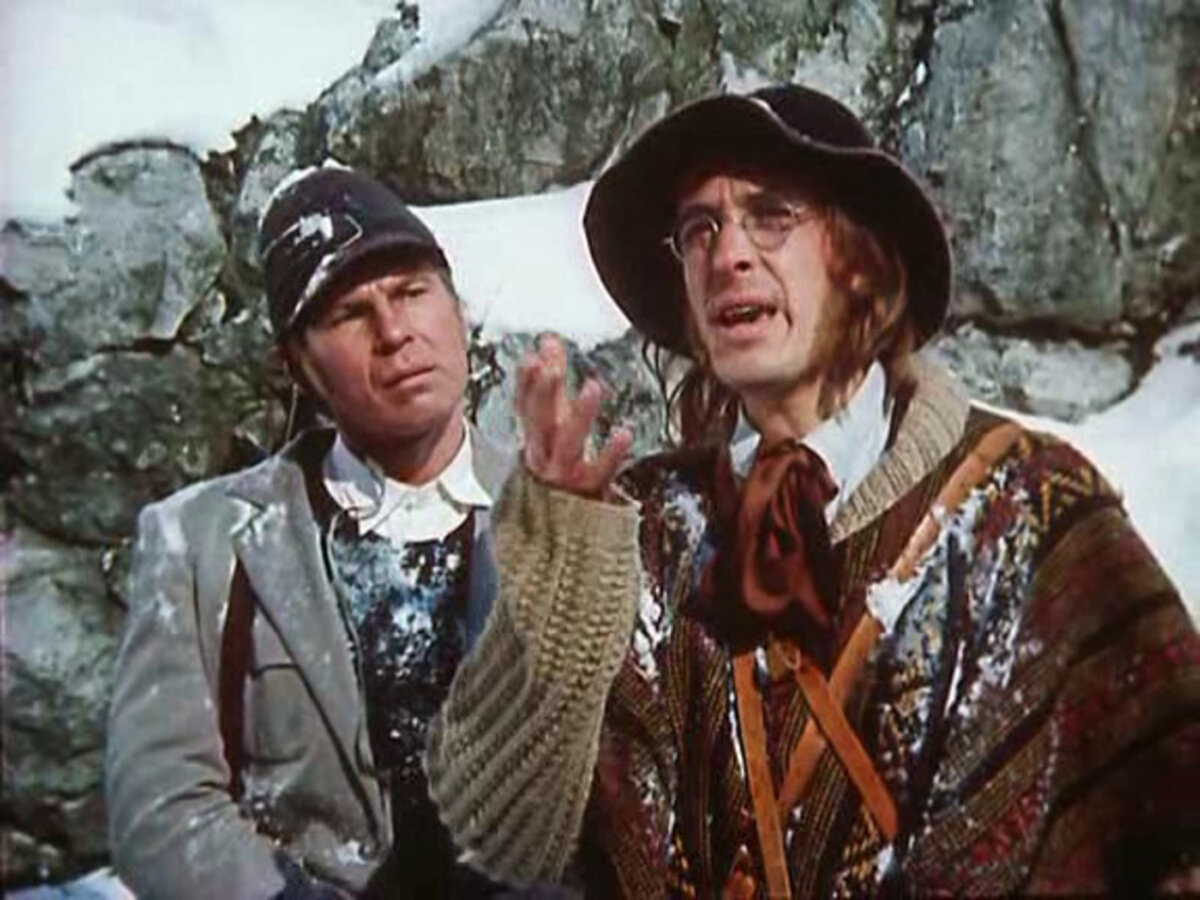 Паганель
ГЕРОИ 3ОТВЕТ
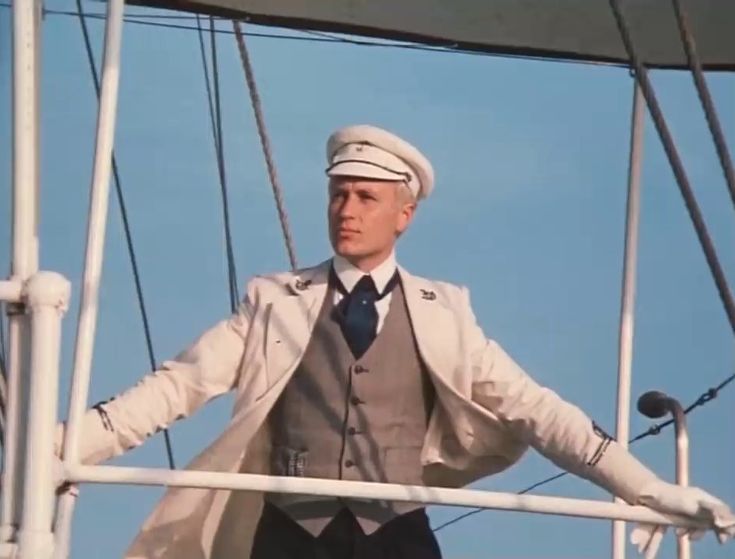 Джон Манглс
ГЕРОИ 4ОТВЕТ
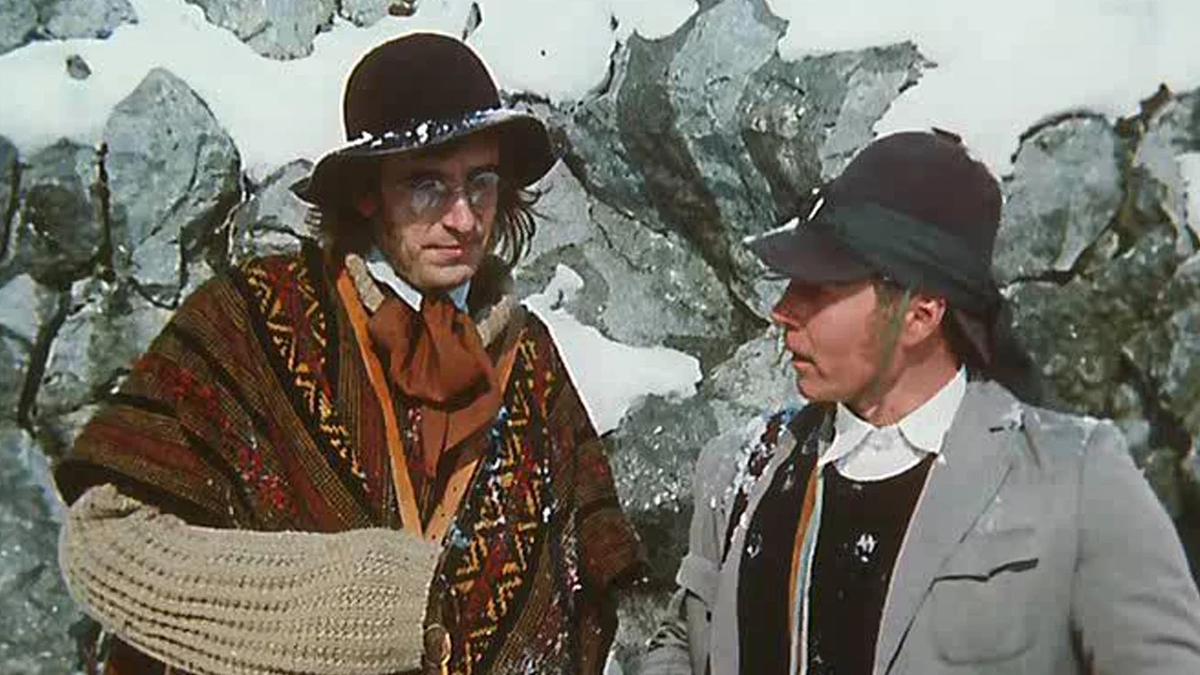 Майор Мак-Наббс
ГЕРОИ 5ОТВЕТ
Английский , французский, немецкий
ЯЗЫК1ОТВЕТ
Убрать паруса
ЯЗЫК2ОТВЕТ
Португальский, думая, что изучает испанский
ЯЗЫК3ОТВЕТ
Вальтер Скотт
РЕЧЬ И ЯЗЫК4ОТВЕТ
Арабскую сказку
ЯЗЫК5ОТВЕТ
Ударом молотка
ДЕТАЛИ1ответ
«Дункан»
ДЕТАЛИ2ответ
Увеличительного стекла
ДЕТАЛИ3ответ
Моко
ДЕТАЛИ4ответ
Письмо с посланием
ДЕТАЛИ5ответ
Яру-Дзангбо-Чу
ГЕОГРАФИЯ1ответ
В северо-восточном направлении
ГЕОГРАФИЯ2ответ
Табор
ГЕОГРАФИЯ3ответ
По тридцать седьмой параллели
ГЕОГРАФИЯ4ответ
Южная Америка
ГЕОГРАФИЯ5ответ
В спешке, перепутав судно, попадает на «Дункан» и спит  несколько часов в своей каюте
ИСПЫТАНИЯ1ответ
Кондор
ИСПЫТАНИЯ2ответ
Роберт
ИСПЫТАНИЯ3ответ
Бочонки с тюленьим жиром
ИСПЫТАНИЯ4ответ
Путешественники попали в плен к маори
ИСПЫТАНИЯ5ответ
Дети!
За страницами книг таится много неизведанного. Желаю вам, дорогие мои друзья, открыть для себя эти тайны и получить истинное наслаждение от чтения.
Спасибо за работу!
Ольшевская Елена Николаевна, учитель русского языка и литературы МОАУ «Лицей № 5» г. Оренбург.